框架完整 柏拉图/鱼骨图/冰山图/时间流程图等
您的
圈徽
护理品管圈主题汇报
某某专科小组护理品管圈
汇报人：优品PPT
您的
圈徽
04
02
01
05
03
10
11
06
08
09
07
关于健康圈
主题选定
活动计划拟定
现状把握
目标设定
解析
对策拟定
对策实施与检讨
效果确认
标准化
检讨与改进
关于健康圈
01
关于健康圈—（圈名自定）
关于健康圈—圈名意义
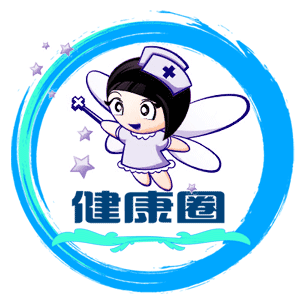 添加会议内容图片，讨论确认出圈辉添加会议内容图片，讨论确认出圈辉
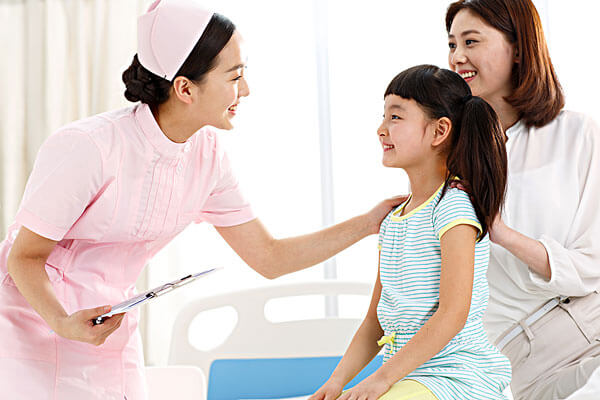 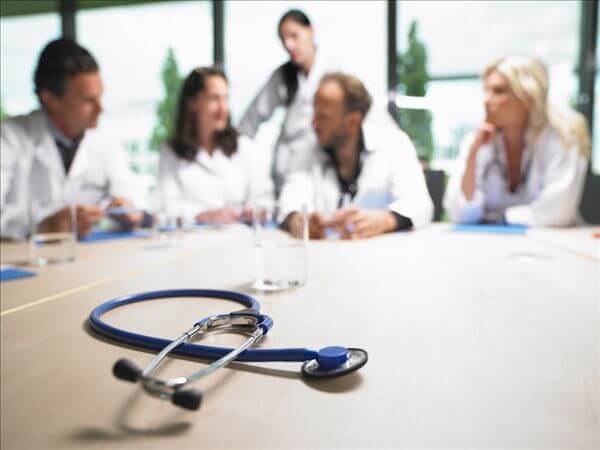 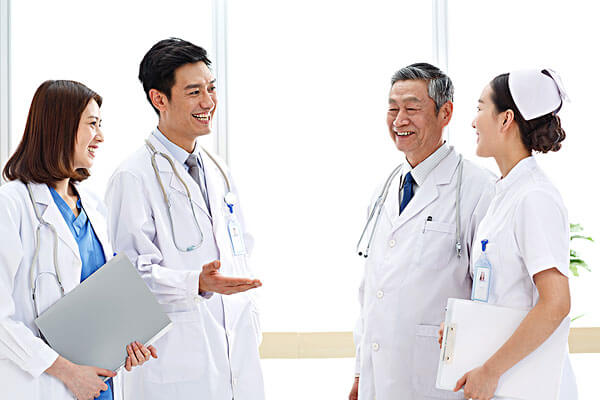 关于健康圈——圈名意义
健康圈意指我们所有圈员的一种美好愿望，希望人人都能健康，更希望通过我们的努力，让更多的人变得越来越健康。
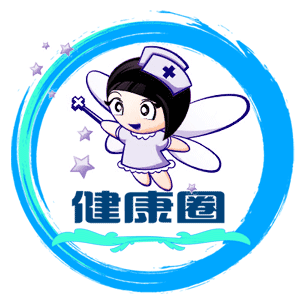 外围蓝色的圈圈：代表着这次活动品管圈将持续勇进，且努力不懈。
手中挥动的魔法棒洒落的小星星：代表我们的愿望，希望患者能健健康康
带着帽子的小天使：代表着我们的护理人员
主题选定
02
主题选定—选题过程
评价说明
主题选定—关于主题
名词解释
计算公式
活动主题：提高抗肿瘤药物操作的规范性
血透过程中患者
低血压的发生率
抗肿瘤药物的操作包括：配制流程、给药方式及操作流程药物、外渗的应急、预案化疗废弃物的处理。
低血压发生的次数
×
100%
总调查次数
[1]楼青青,杨丽黎,邵爱仙.行为改变与糖尿病[J].中华护理杂志,2005,40(12):935-936.
[2]中华医学会糖尿病学分会.中国糖尿病药物注射技术指南2011 版（节选）[J].中华全科医师杂志，2012,11（5）：319-321.
主题选定—选题理由
抗肿瘤药物能抑制恶性肿瘤细胞生长；化疗是目前治疗肿瘤患者的主要手段之一，但在化疗药物操作的过程中，可能会出现药物暴露或外渗现象，这不仅对患者造成危害，而且也对经常接触的医务人员存在影响。
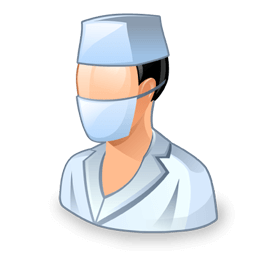 对同仁而言 
保护了自身的健康，提高护理质量，减少护理不良事件的发生。
对患者而言  
病人用药安全得到了保证，减少患者因化疗药物外渗而导致的费用增加、住院时间延长。
对医院而言  
避免了不必要的医患纠纷，提高了医院的形象。
对患者而言  
病人用药安全得到了保证，减少患者因化疗药物外渗而导致的费用增加、住院时间延长。
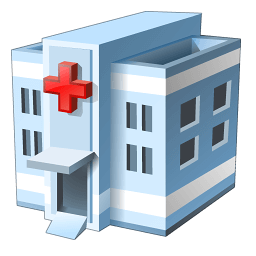 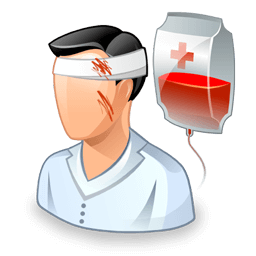 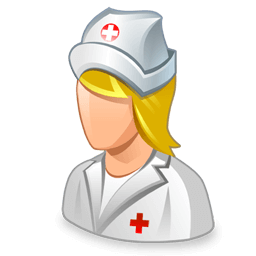 活动计划拟定
03
活动计划拟定
现状把握
04
现状把握
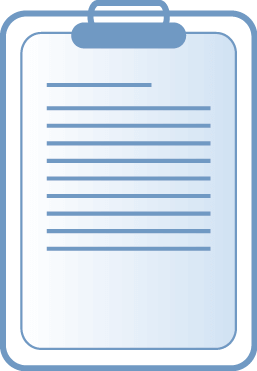 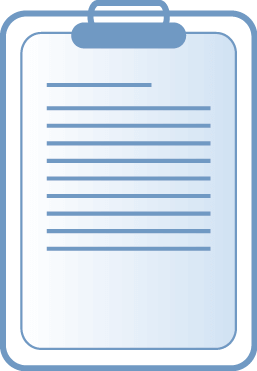 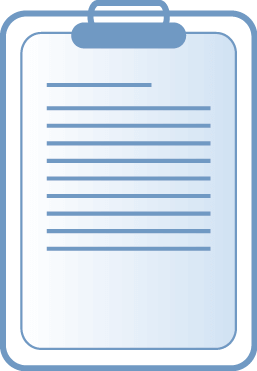 对象：2016年4月抗肿瘤药物操作数99例
时间：2016年4月1日—24日
方法：数据收集
现状把握
改善前 柏拉图
制表目的：现状把握   制表时间：2016.5.1  制表人：xxx
目标设定
05
目标设定
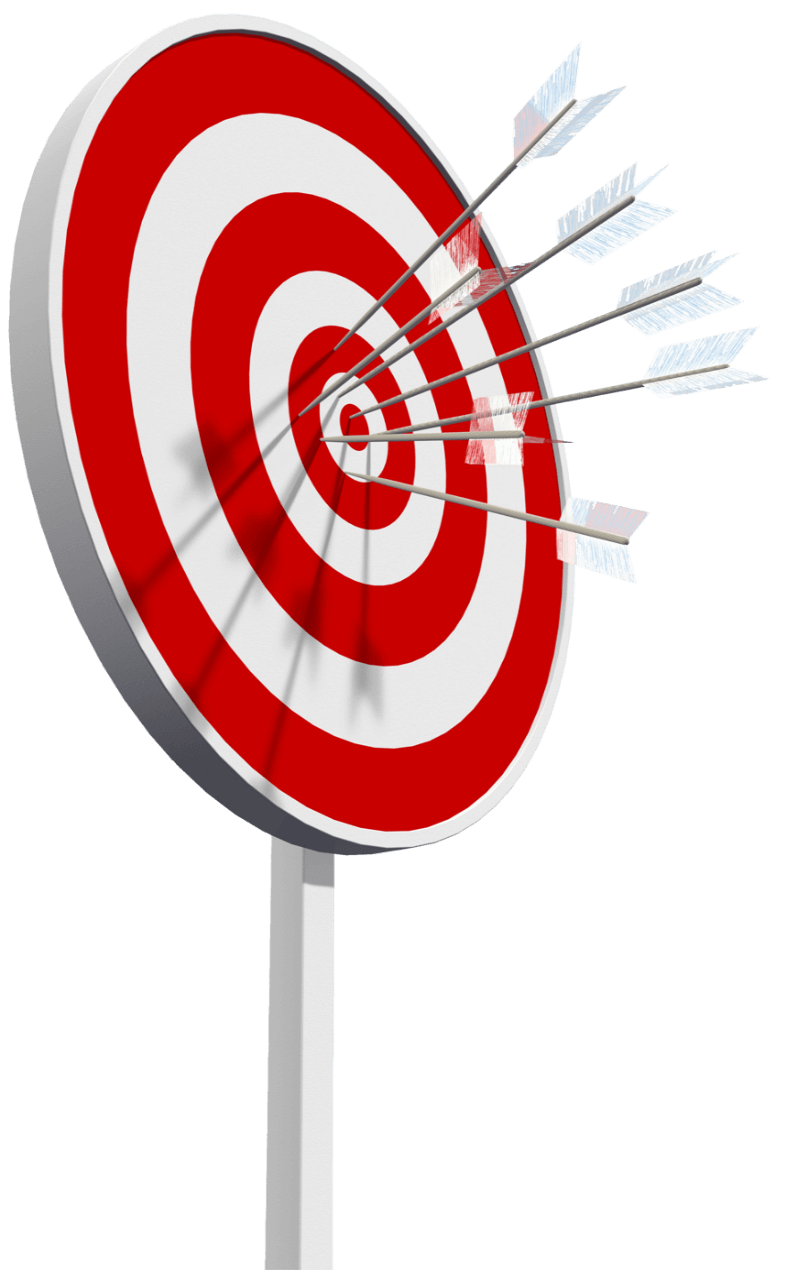 目标值=现况值-（现况值×累计百分比×圈员能力）
设定降低因抗肿瘤废弃物处置不合理而发生缺陷的目标值
目标值=46-（46×46.46%×90.0%）=26
目标 01
目标设定
设定降低因静脉给药流程不合理而发生缺陷的目标值
目标值=32-（32×78.79%×90%）=9
目标 02
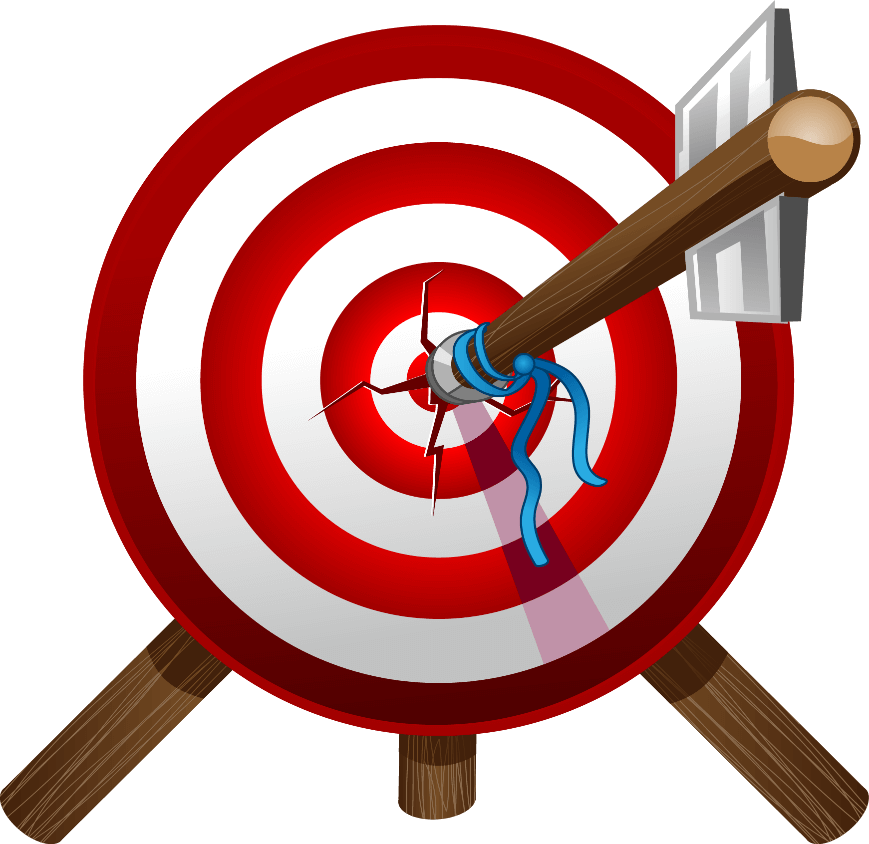 解析
06
解析—鱼骨图
为什么抗肿瘤药物
操作会不规范
化疗药物外渗应
急预案未更新
抗肿瘤药物暴露应急
预案不够
规程不够细化
与静配室接药流程缺乏
人力不足
空间狭小
无专用放置容器
化疗废弃物专用垃圾桶少
无专用化疗操作箱
专用容器缺乏
无静脉给药流程
责任心不强
防护意识不强
防护意识不强
化疗知识防护信息更新慢
防护知识缺乏
化疗废弃物无专门放置点
标识不清
与外院缺少学习交流
无充足的放置空间
人员配置不合理
操作流程
护 士
设 备
环 境
未按操作规程
解析—冰山图
解决问题点
未严格控制滴速度
未严格控制滴速度
未严格控制滴速度
宣传不到位
宣传不到位
宣传不到位
未严格控制滴速度
治标问题点
过渡问题
治本问题点
对策拟定
07
对策拟定
[Speaker Notes: https://www.ypppt.com/]
对策实施及检讨
08
对策实施与检讨（一）
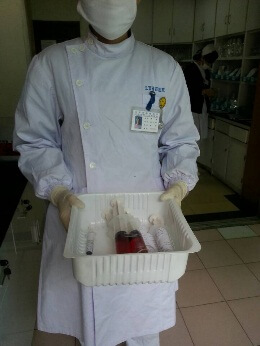 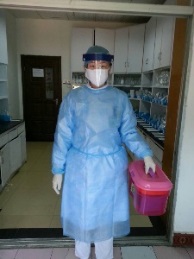 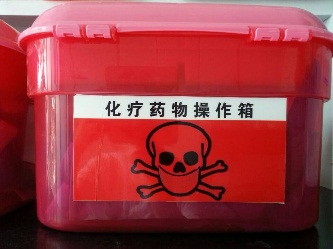 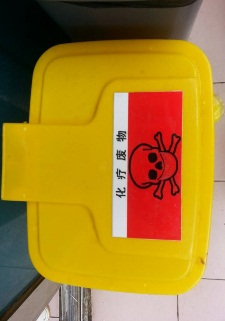 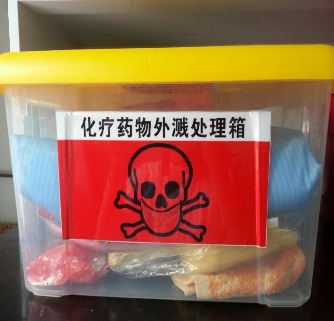 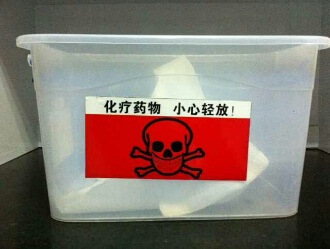 P
D
A
C
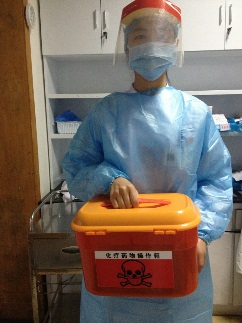 对策实施与检讨（二）
P
D
A
C
对策实施与检讨（三）
P
D
A
C
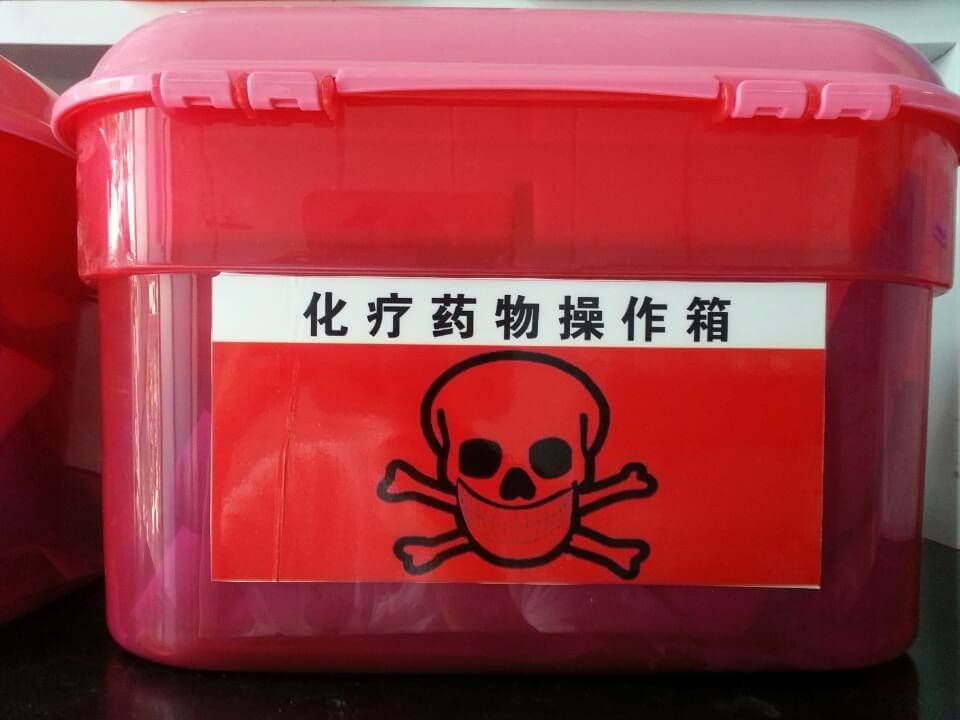 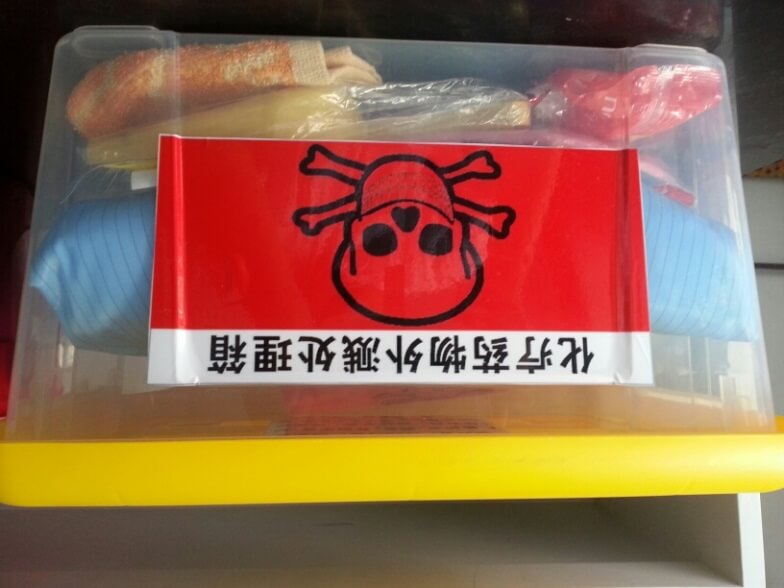 对策实施与检讨（一）
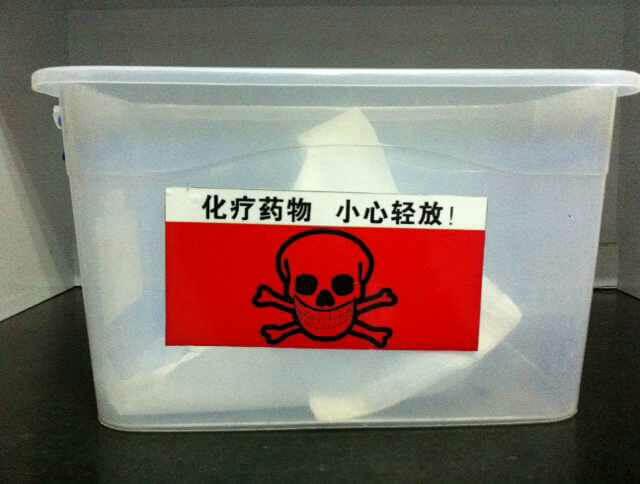 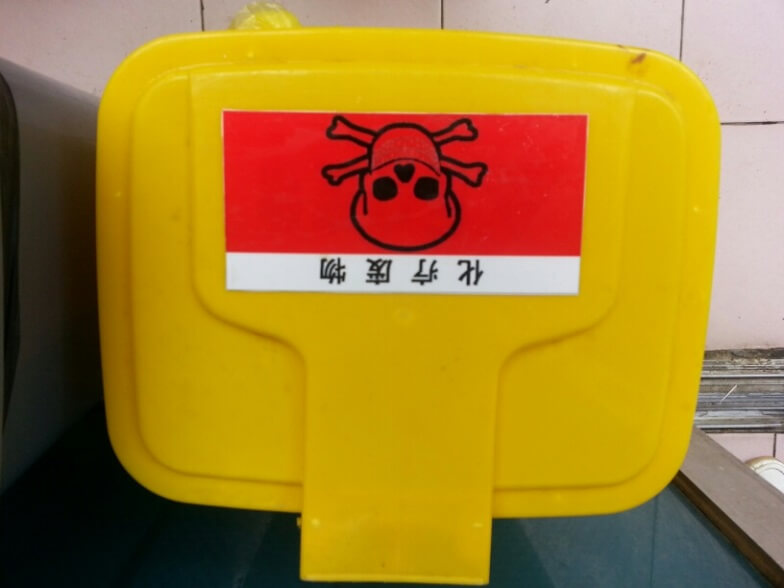 效果确认
09
效果确认—有形成果
1、改善后数据
调查时间：2016年6月1日——2016年6月30日
效果确认—有形成果
1、改善后数据——柏拉图
制表目的：现状把握   制表时间：2016.5.1  制表人：xxx
效果确认—有形成果
2、化疗给药流程
1．医生确认诊断
2．医生评估病情及检验数值，确认后进行开立医嘱或选用合适化疗方案。
3．护士核对化疗药物记录单与电脑医嘱的病人姓名、药物、剂量、剂型，途径、频次。
4．护士通过医院信息平台将医嘱传递给静脉药物配置中心
6．护士进行调配作业，每一步骤均双重确认7. 护士在进入配置间前应洗手，换上防护用品。
8在生物安全柜内操作。
9．严格执行无菌技术操作原则，以防药液污染而给护士造成不良后果；
5．药师对其中的配伍禁忌、不合理的用药进行反馈，确认相容性，修改医嘱，安排配置计划，打印出配置标签。
审核
配置
处方
效果确认—有形成果
2、化疗给药流程
13.护士向病人解释药物作用，副作用。
14由两人核对病人、药物标签及化疗药物记录单资料相符，并确认输注速率正确
15护士确认输注过程无误，预防化疗药物外渗，如有外渗情形，依外渗作业流程规范处理
10.配置好了的化疗药品应单独密闭由专人传送。
11.护士根据医嘱点收及确认化学药物，并签字。
12.放入病房专用的密闭箱中存放
传 送
给 药
效果确认—有形成果
2、目标达标率
达标率
147.7%
︱32-5︱
︱5-32︱
抗肿瘤废弃物处置不合理
目标2—静脉给药流程不合理
︱改进前-改进后︱
32
︱9-32︱
×100% = 117.39%
=
目标达成率=
×100%
︱目标值-改进前︱
︱改进前-改进后︱
=
×100% = 84.38%
×100%
进步率 =
︱目标值-改进前︱
效果确认—无形效果
标准化
10
标准化
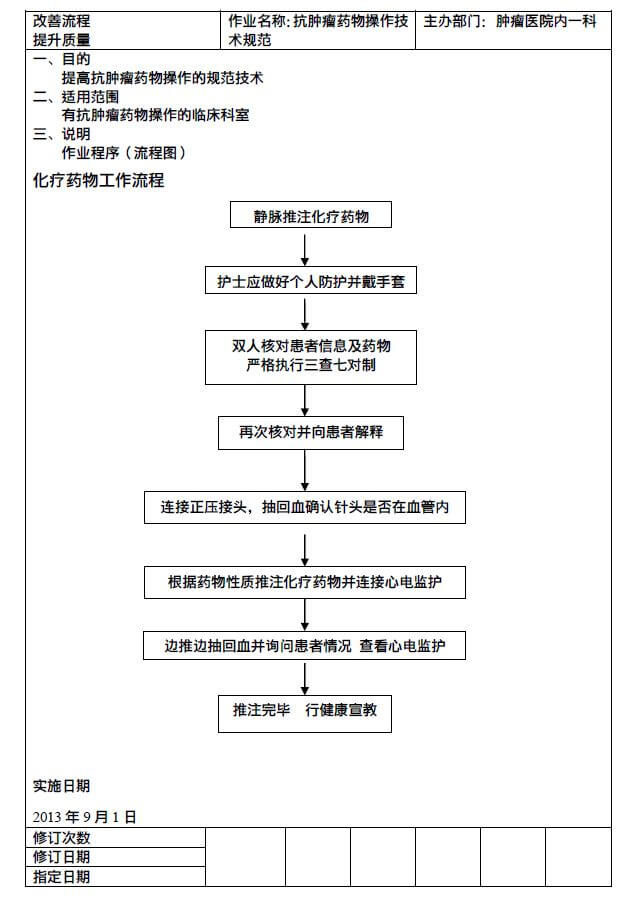 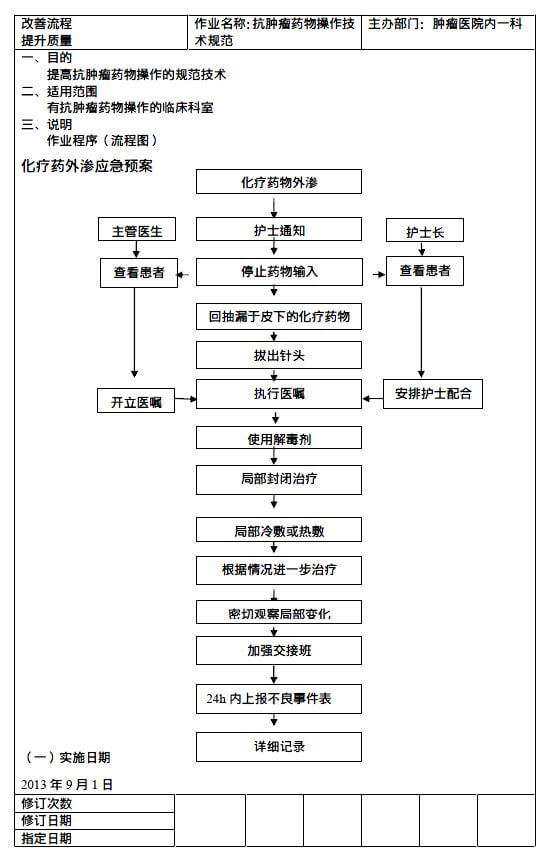 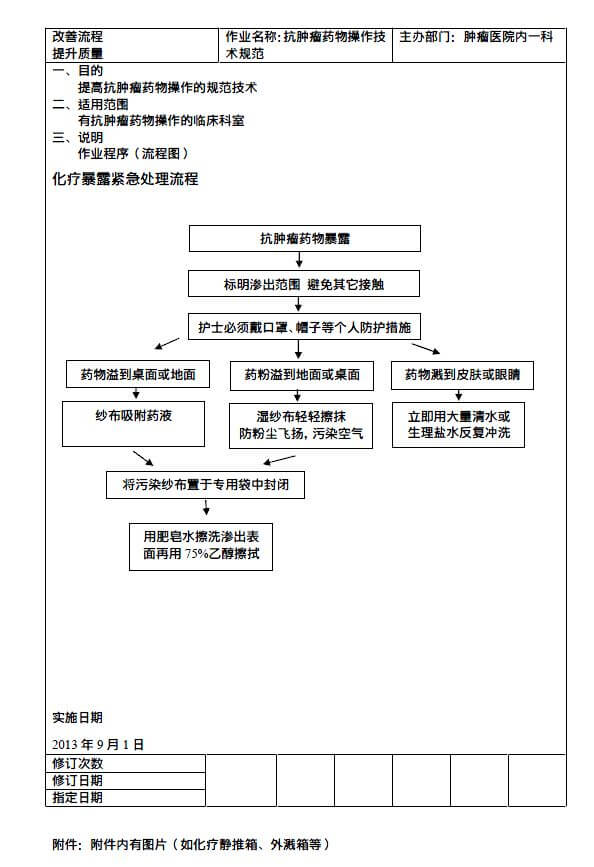 检讨与改进
11
检讨与改进
检讨与改进
1、我们群策群力，携手共进，取长补短，互帮互助。
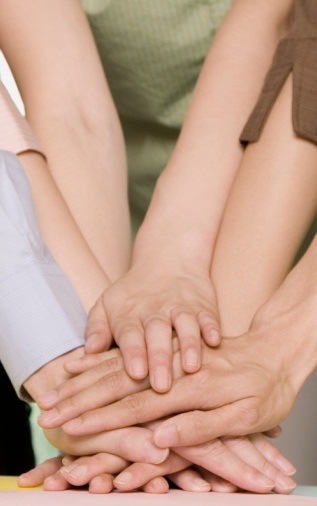 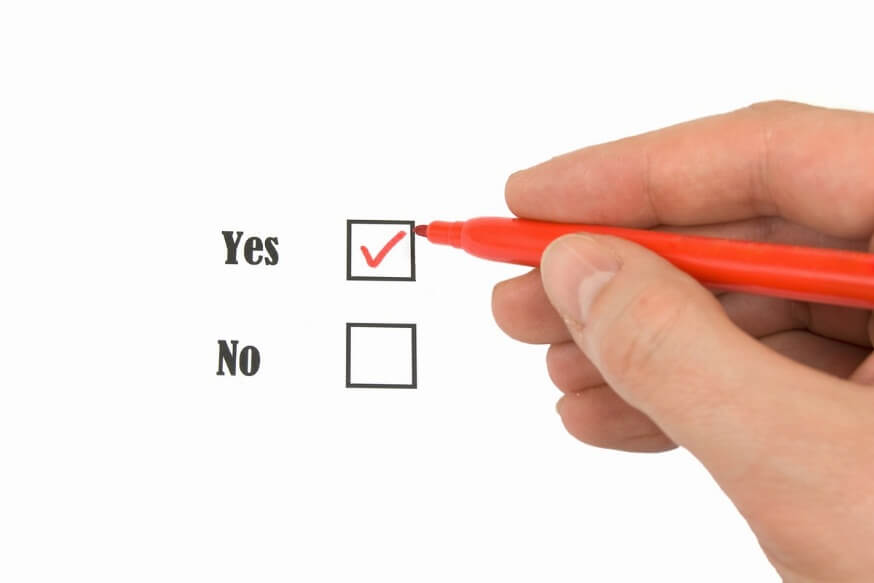 3、希望在下一个品管圈工作中能做得更好更完美。
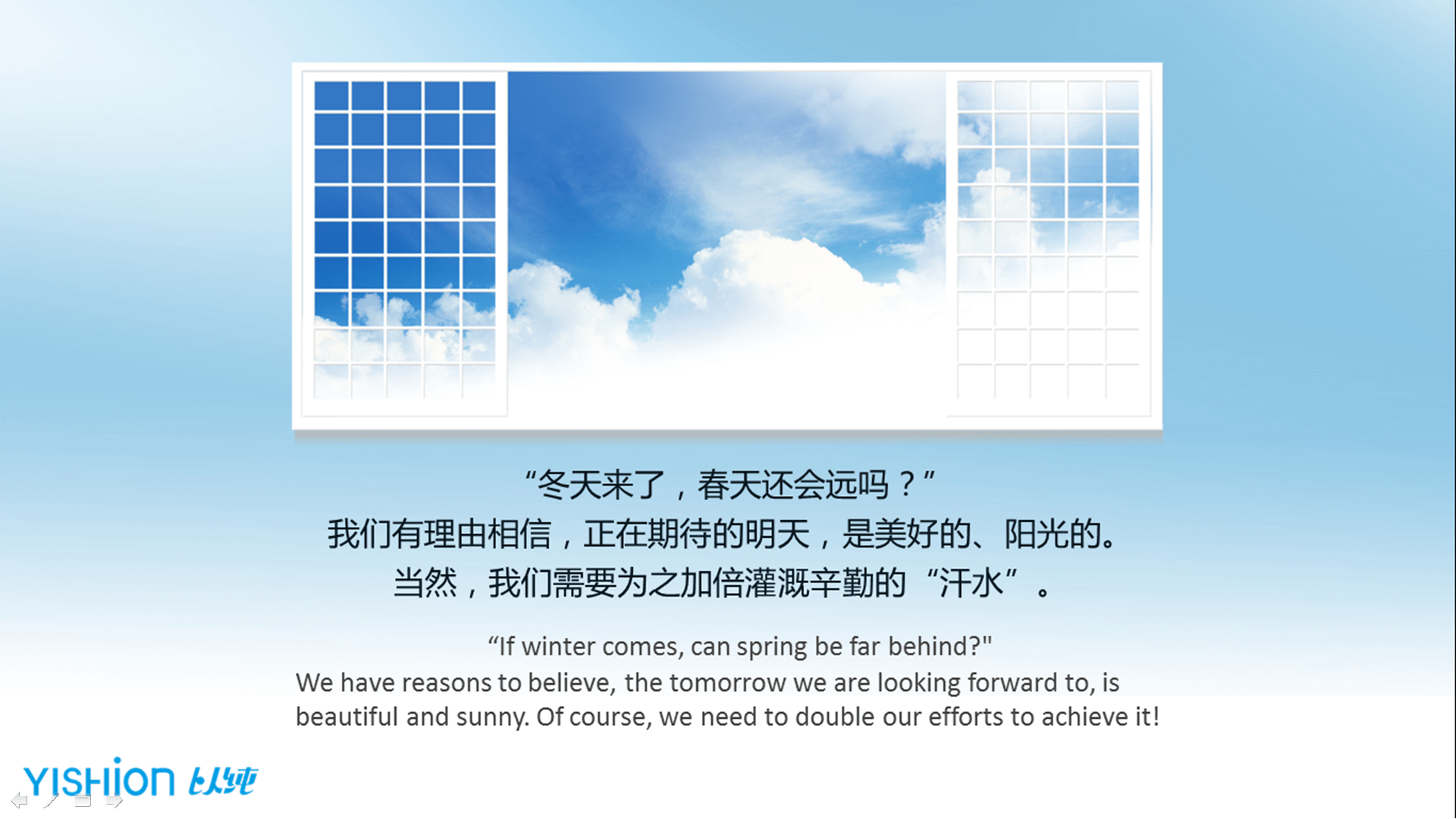 2、各自按照预先设定的步骤，层层推进，并且集中优势，将圈的优势发挥到大。
推广与利用
撰写护理论文一篇并已投稿：<<护理学杂志>>
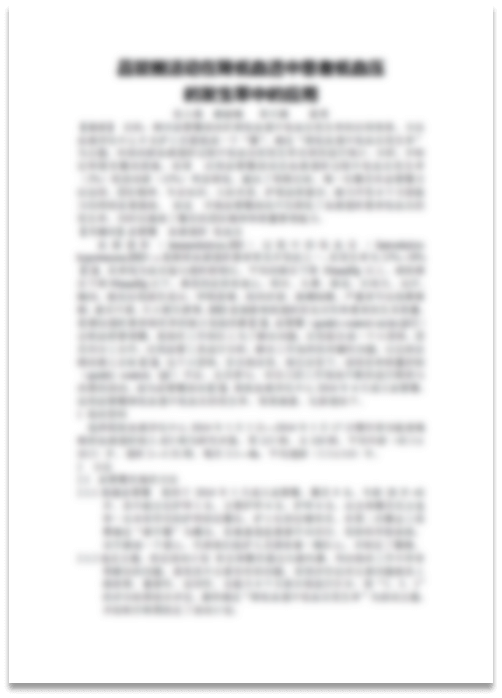 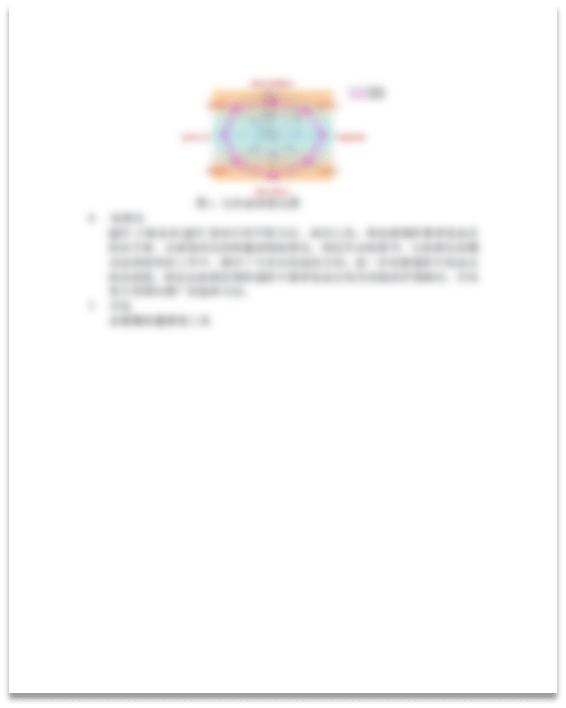 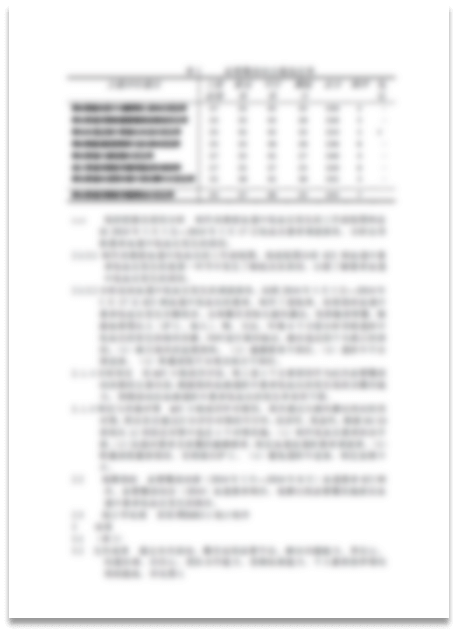 谢谢大家
不足之处请领导批评指正
您的
圈徽
更多精品PPT资源尽在—优品PPT！
www.ypppt.com
PPT模板下载：www.ypppt.com/moban/         节日PPT模板：www.ypppt.com/jieri/
PPT背景图片：www.ypppt.com/beijing/          PPT图表下载：www.ypppt.com/tubiao/
PPT素材下载： www.ypppt.com/sucai/            PPT教程下载：www.ypppt.com/jiaocheng/
字体下载：www.ypppt.com/ziti/                       绘本故事PPT：www.ypppt.com/gushi/
PPT课件：www.ypppt.com/kejian/
[Speaker Notes: 模板来自于 优品PPT https://www.ypppt.com/]